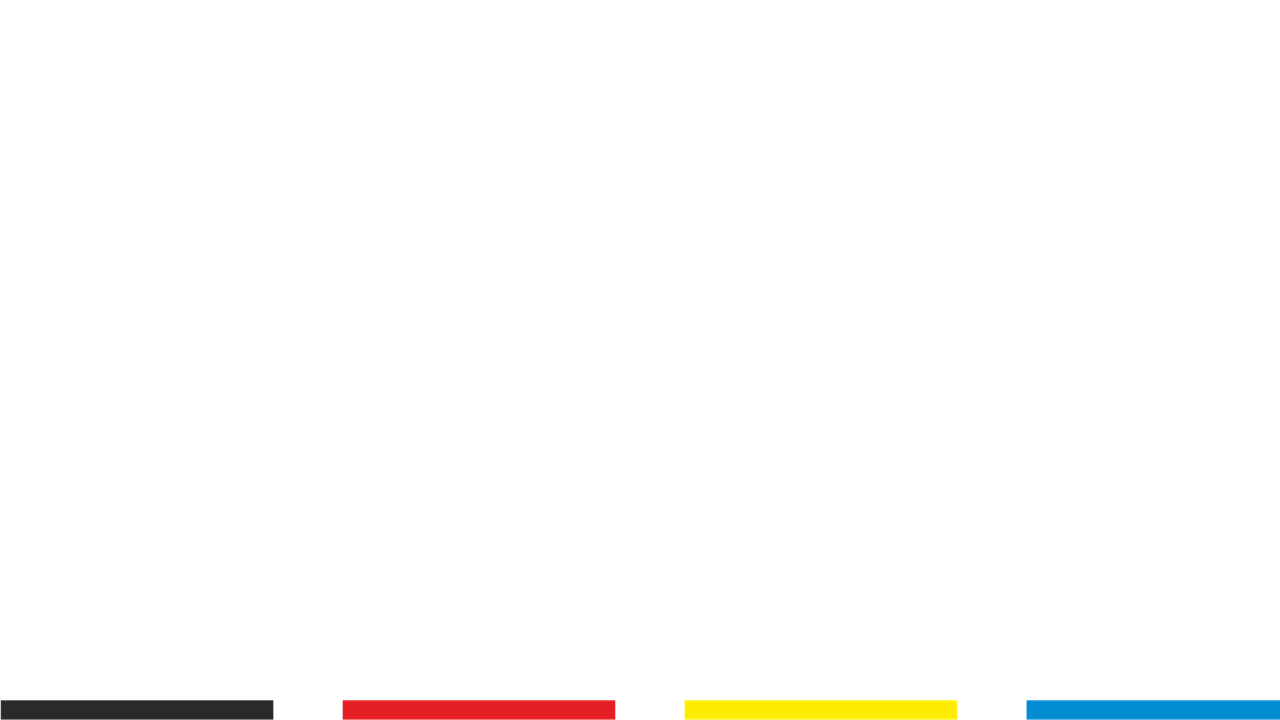 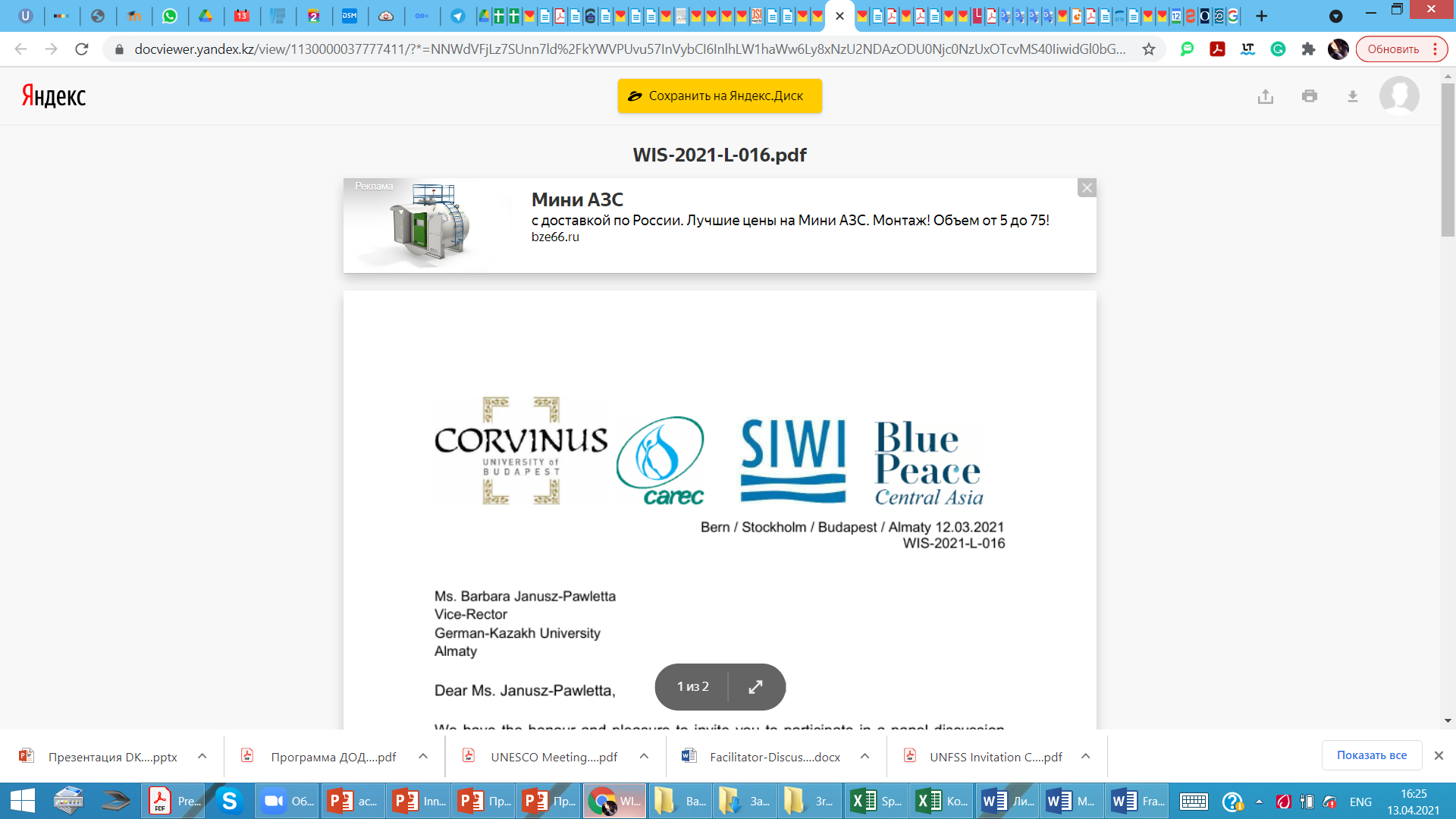 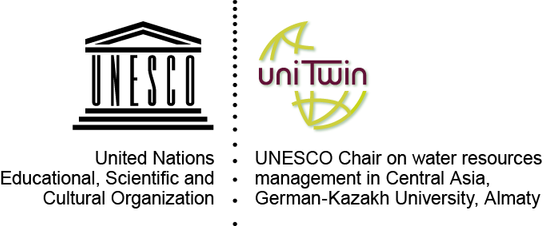 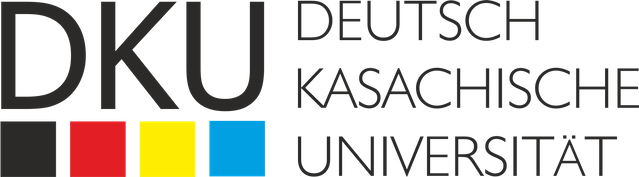 Thursday, 15 April 2021 
the 3rd webinar
Outlining the economic foundations of regional cooperation on water in Central Asia
An introductory statement on IWRM for the Amudarya, Syrdarya and the Aral Sea Basin
Barbara Janusz-Pawletta
Vice-rector for International Cooperation
UNESCO Chair Holder in Water Management in Central Asia
Kazakh-German University, Almaty
E-mail: janusz-pawletta@dku.kz
IWRM as a part of global policy agenda
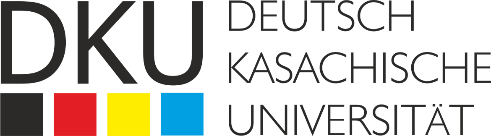 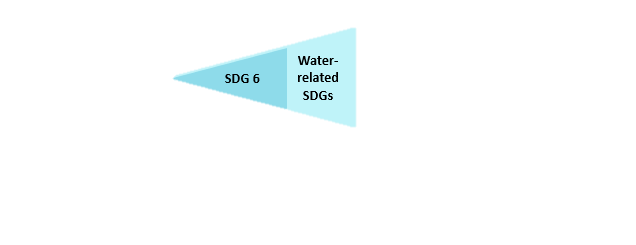 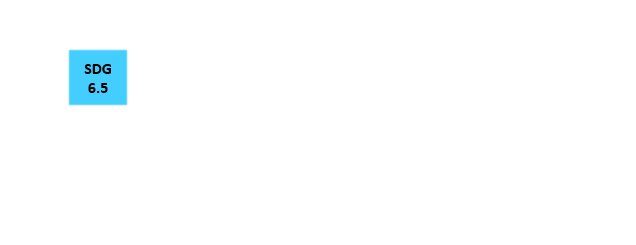 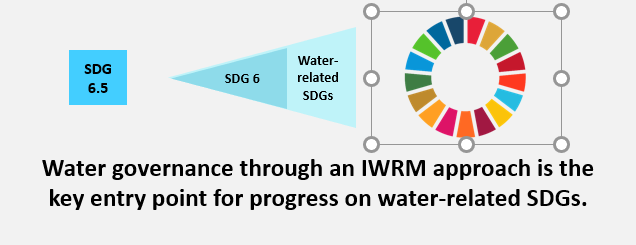 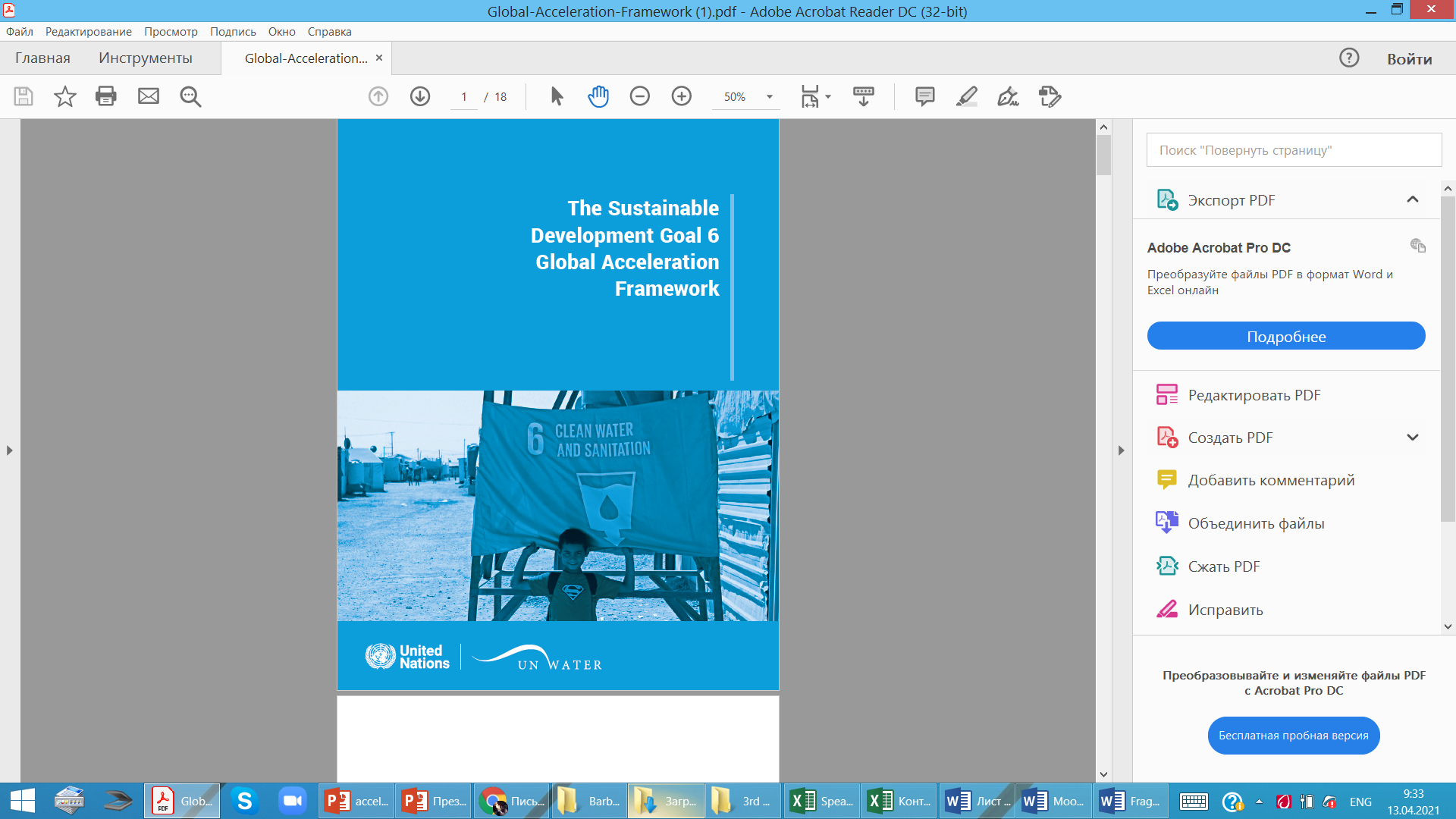 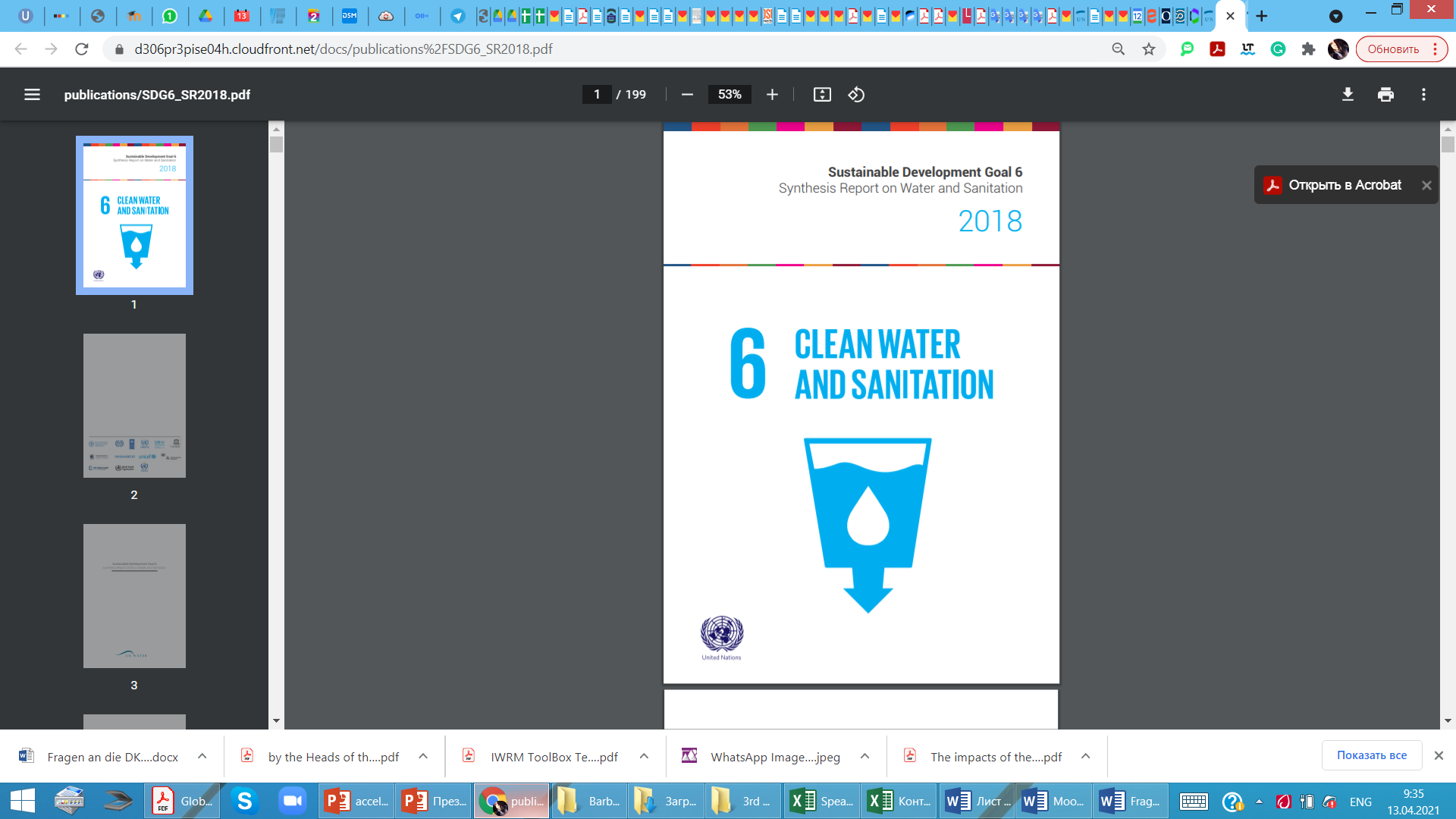 “By 2030, implement integrated water resources management at all levels, including through transboundary cooperation as appropriate”
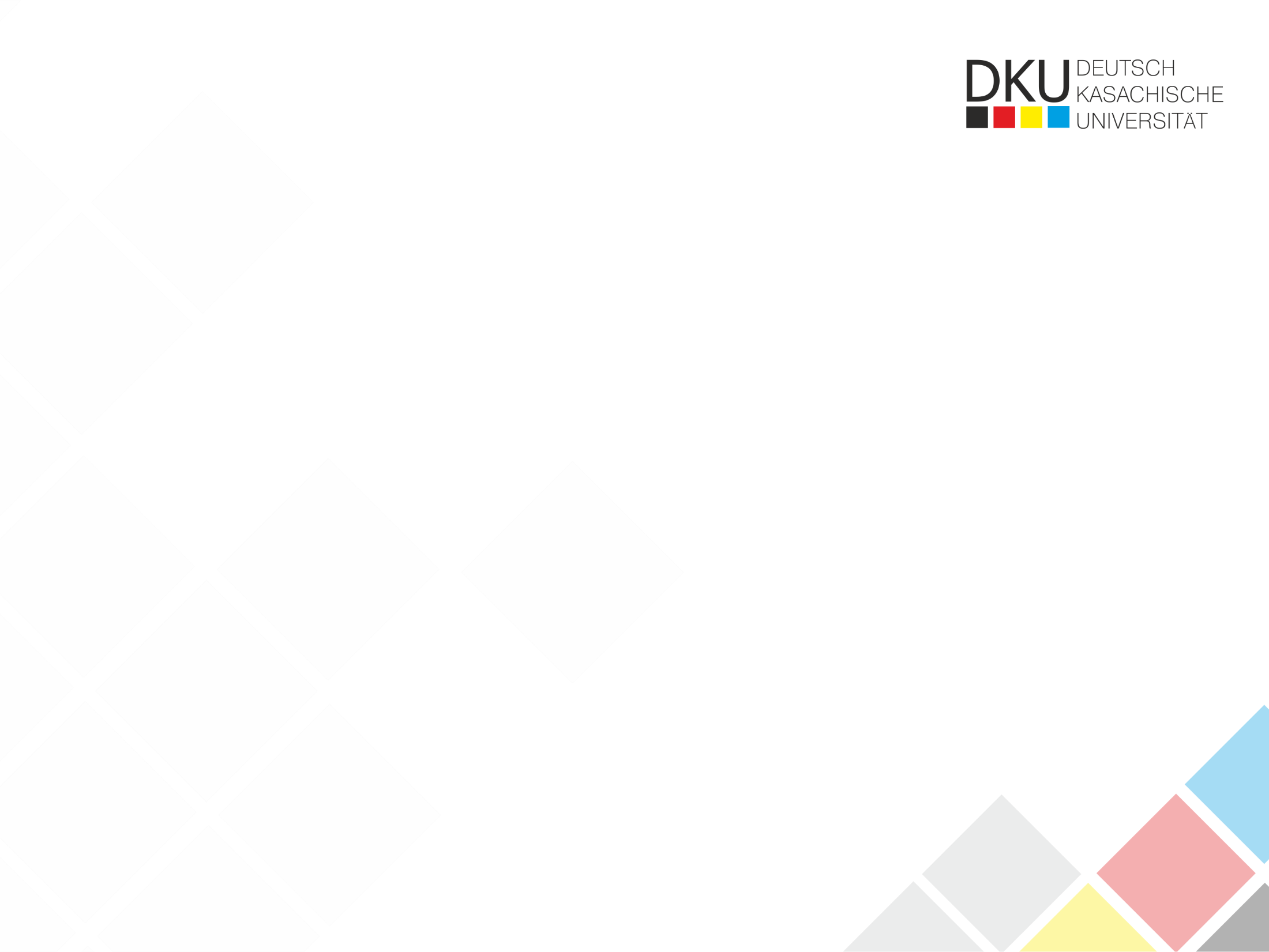 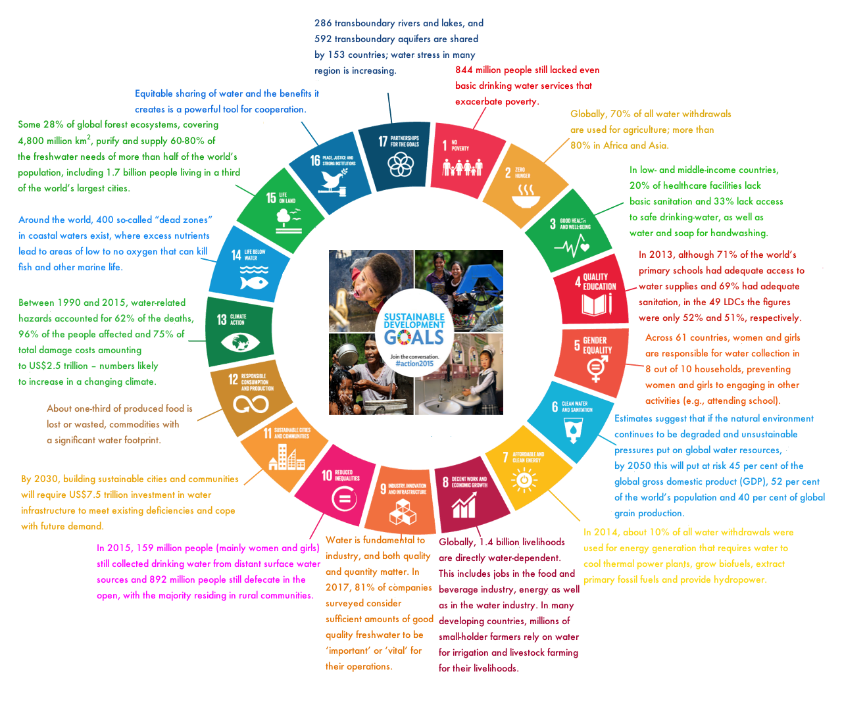 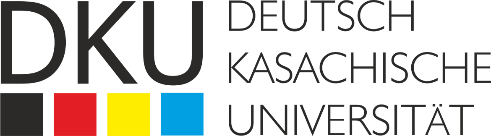 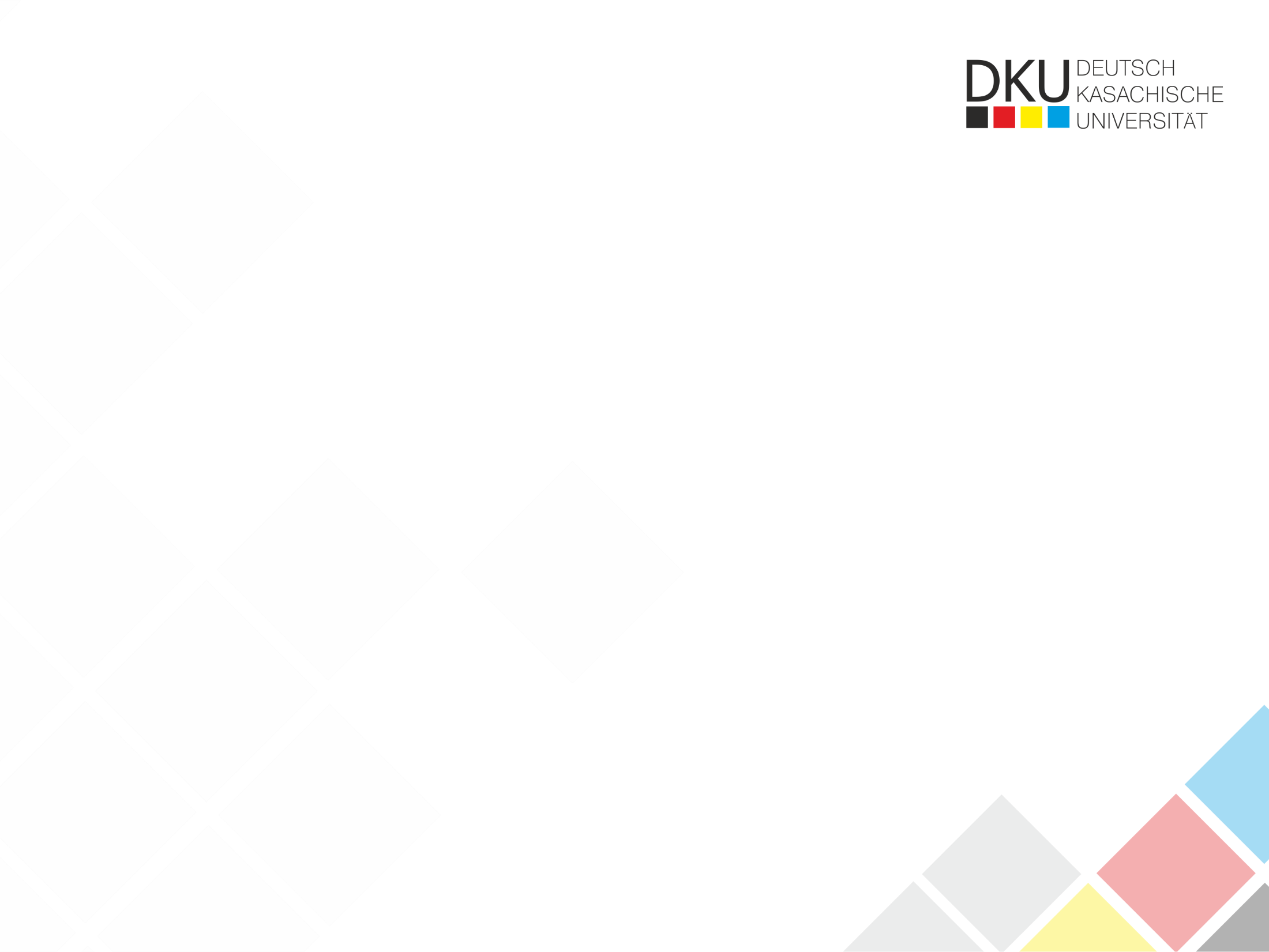 Definition of IWRM
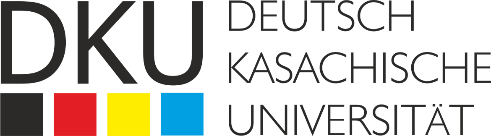 Integrated Water Resources Management (IWRM) is a process which promotes the coordinated development and management of water, land and related resources in order to maximise economic and social welfare in an equitable manner without compromising the sustainability of vital ecosystems and the environment.
Global Water Partnership (2004)
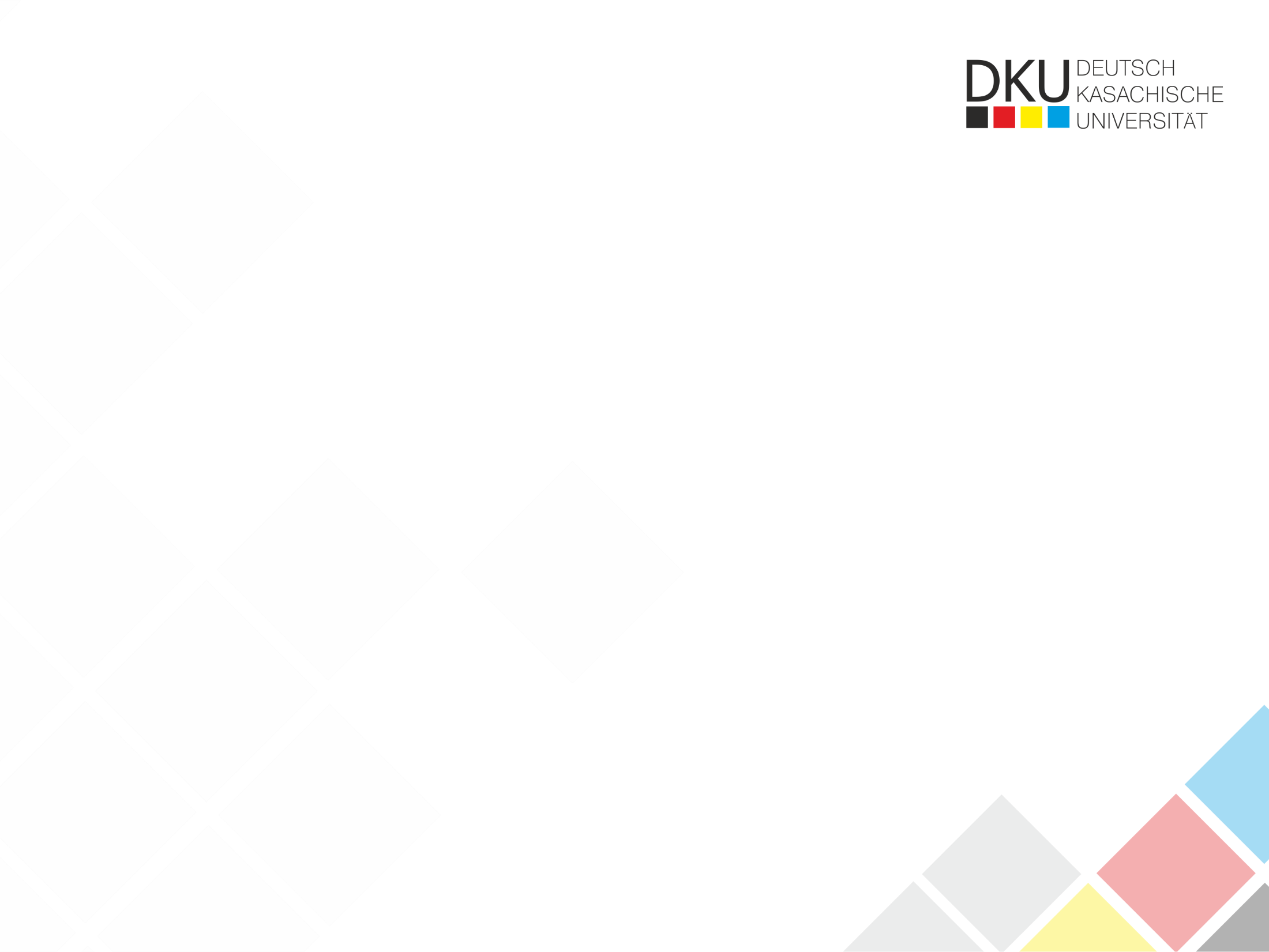 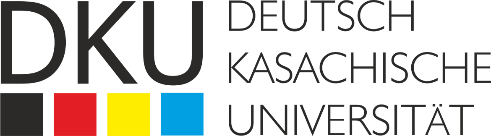 Reporting on SDG 6.5.1
Example of thresholds from question 1.1a on status of water resources policy
Indicator: 6.5.1: Degree of integrated water resources management implementation (0-100)
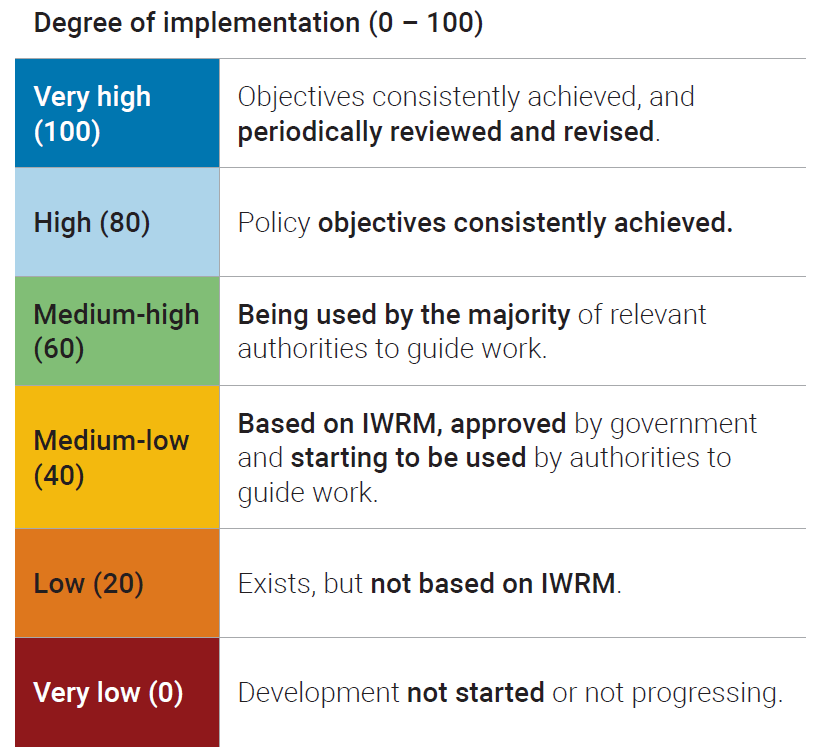 Country survey covering 4 elements of IWRM:
Enabling Environment
Institutions
Management Instruments
Sustainable Financing
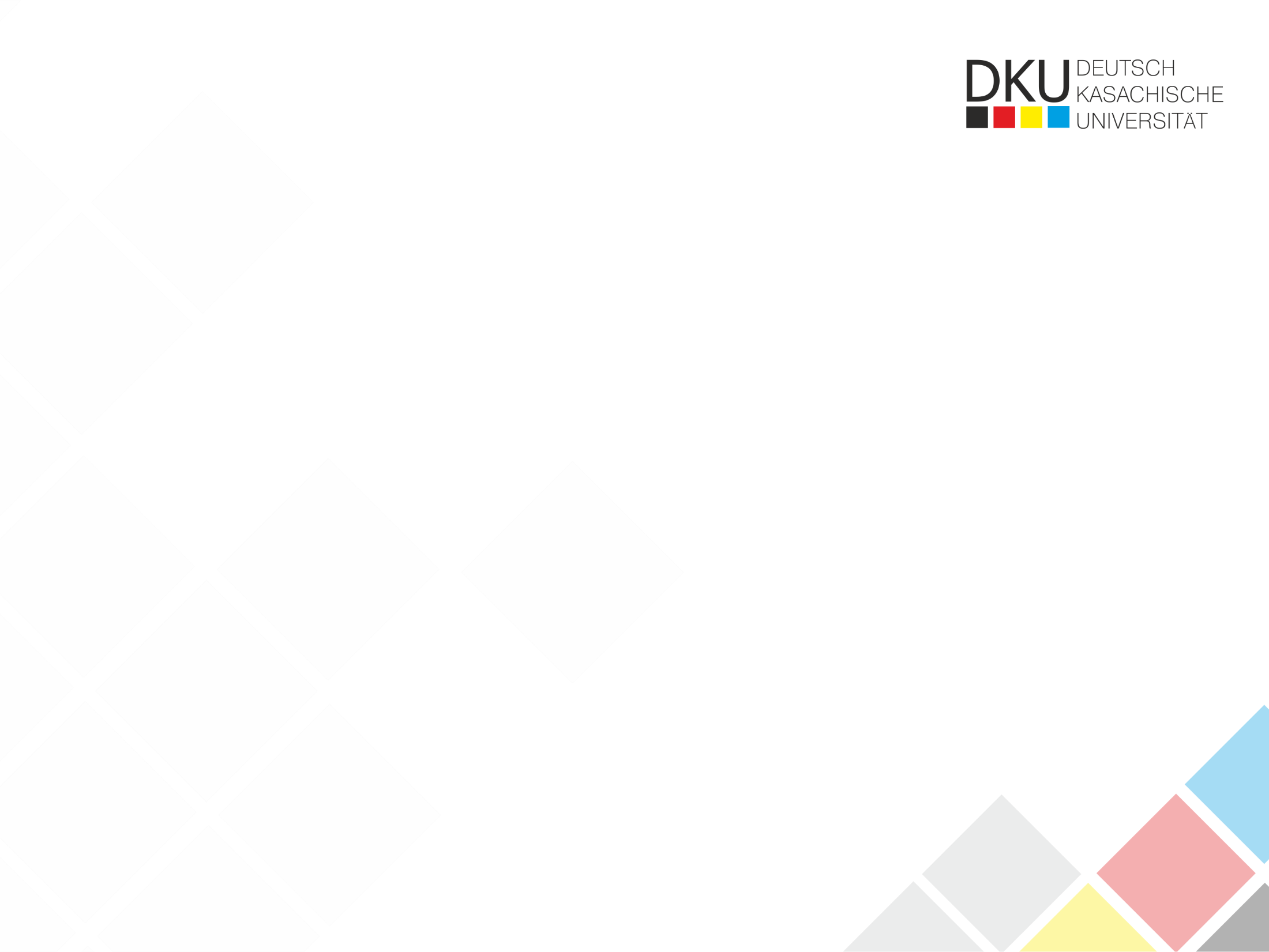 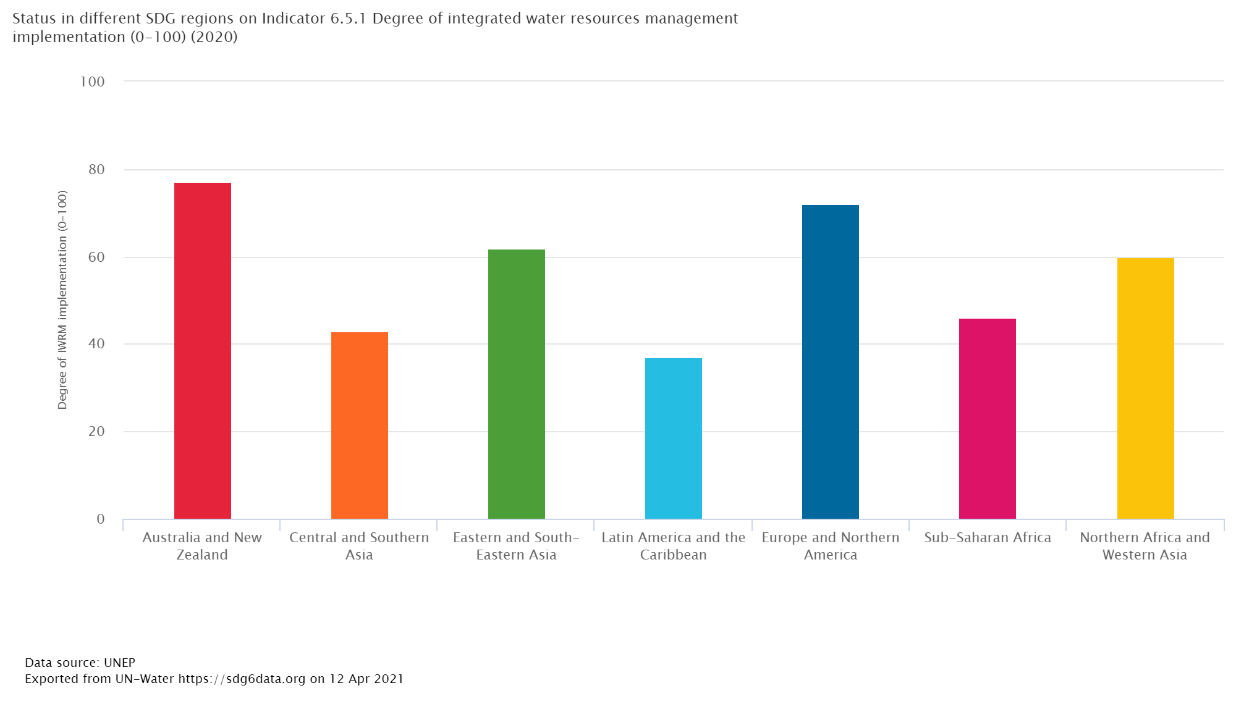 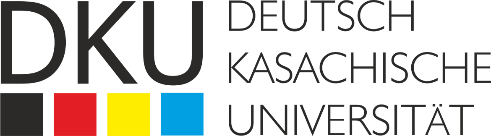 IWRM in Central Asia
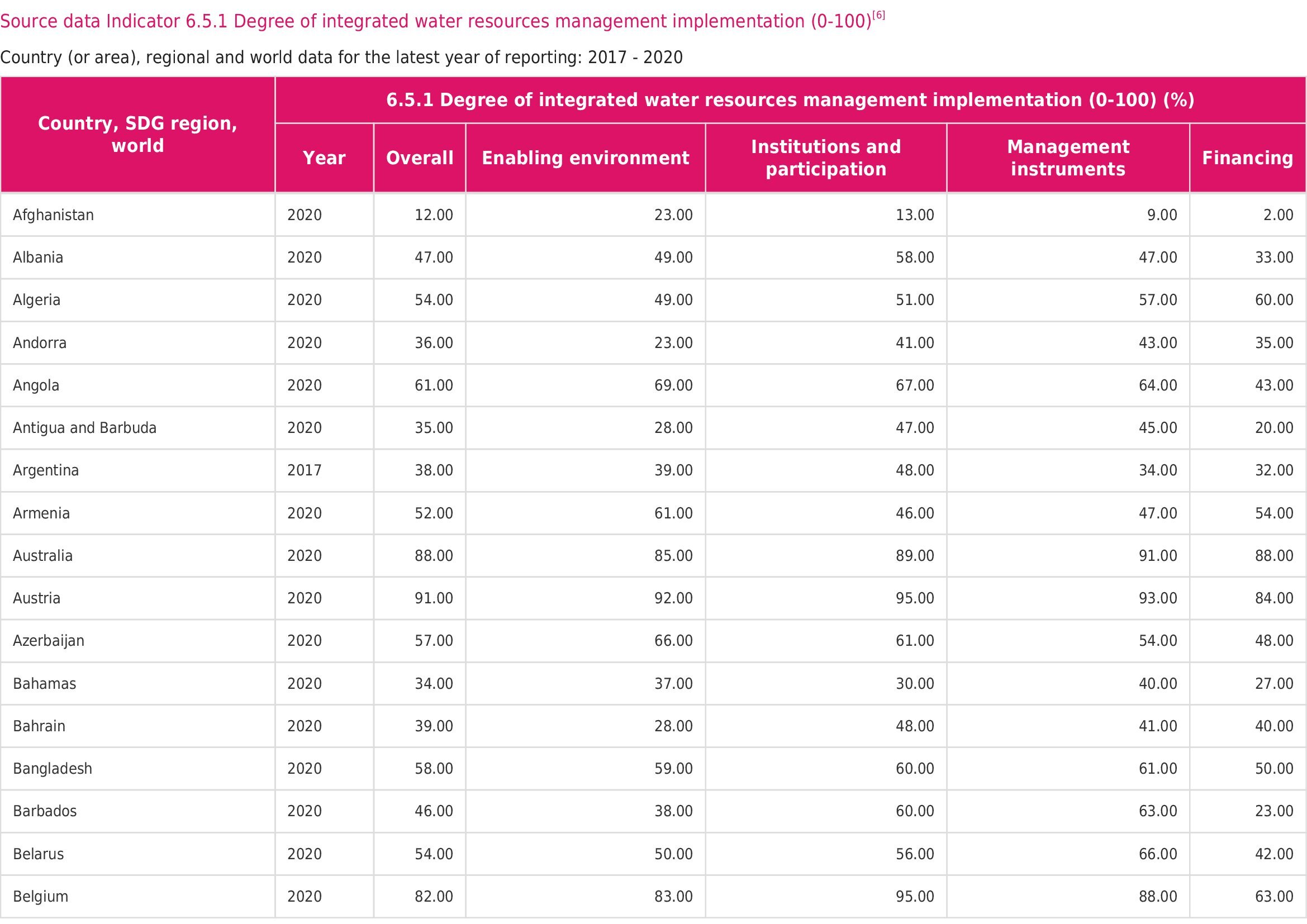 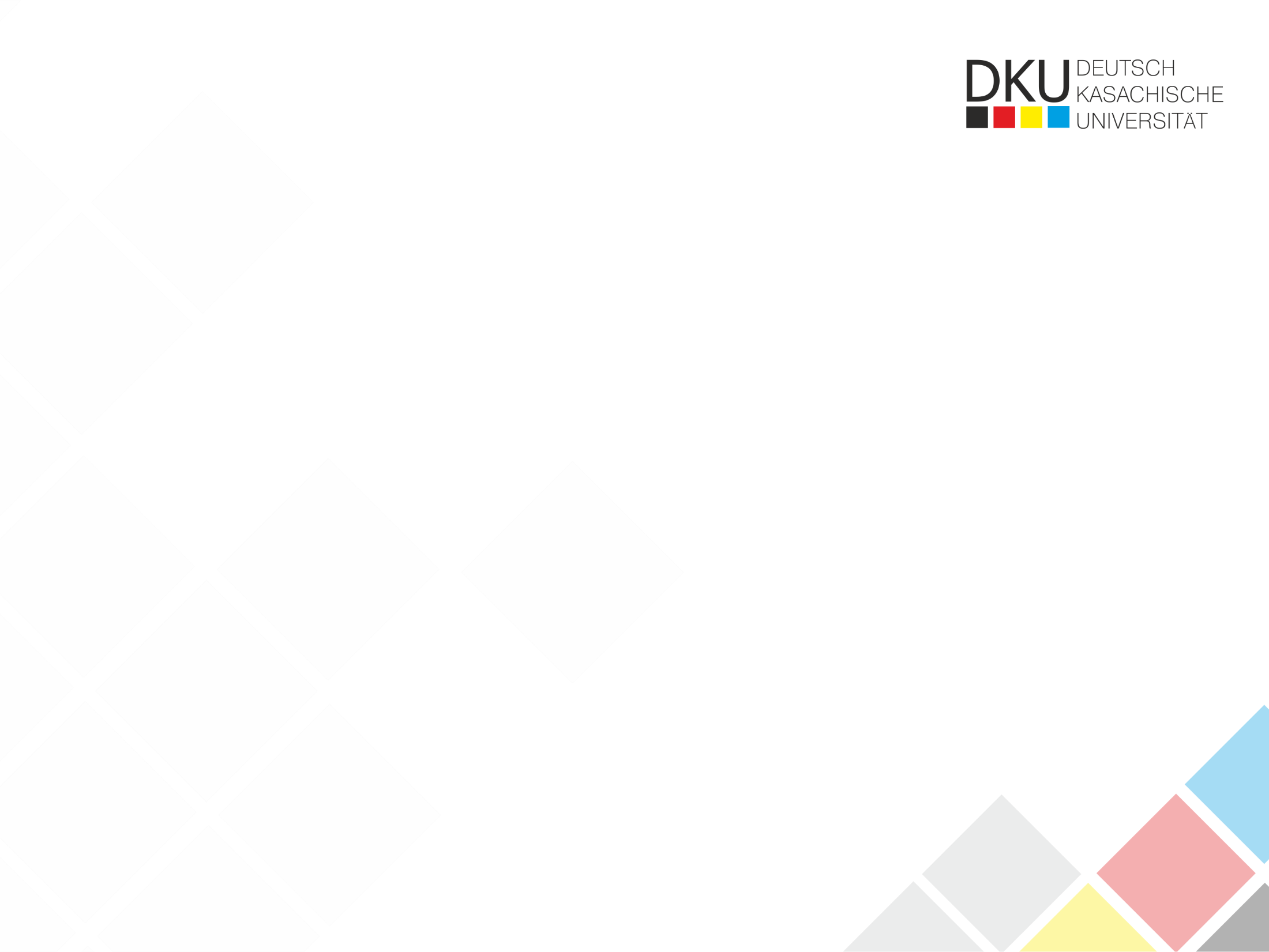 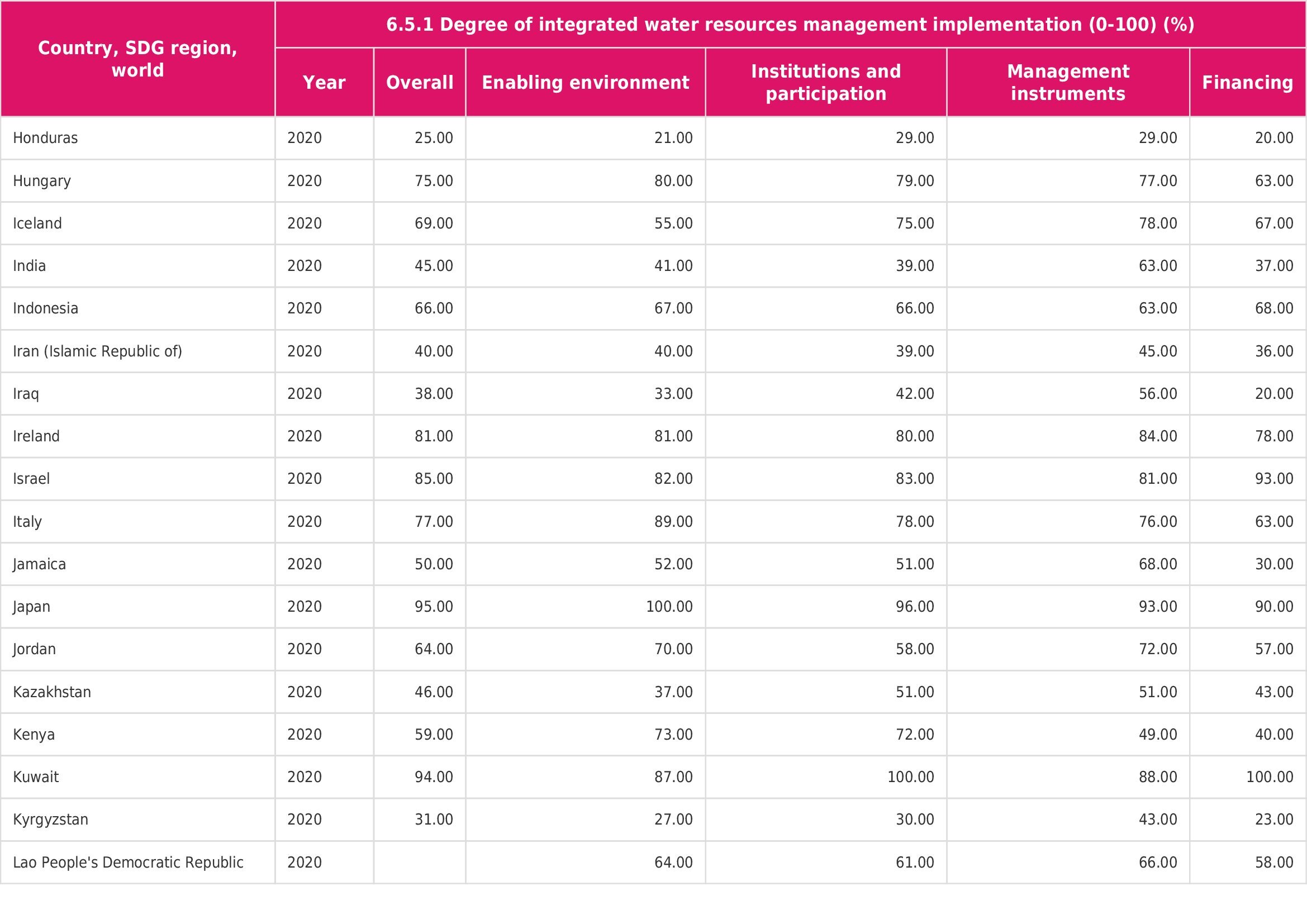 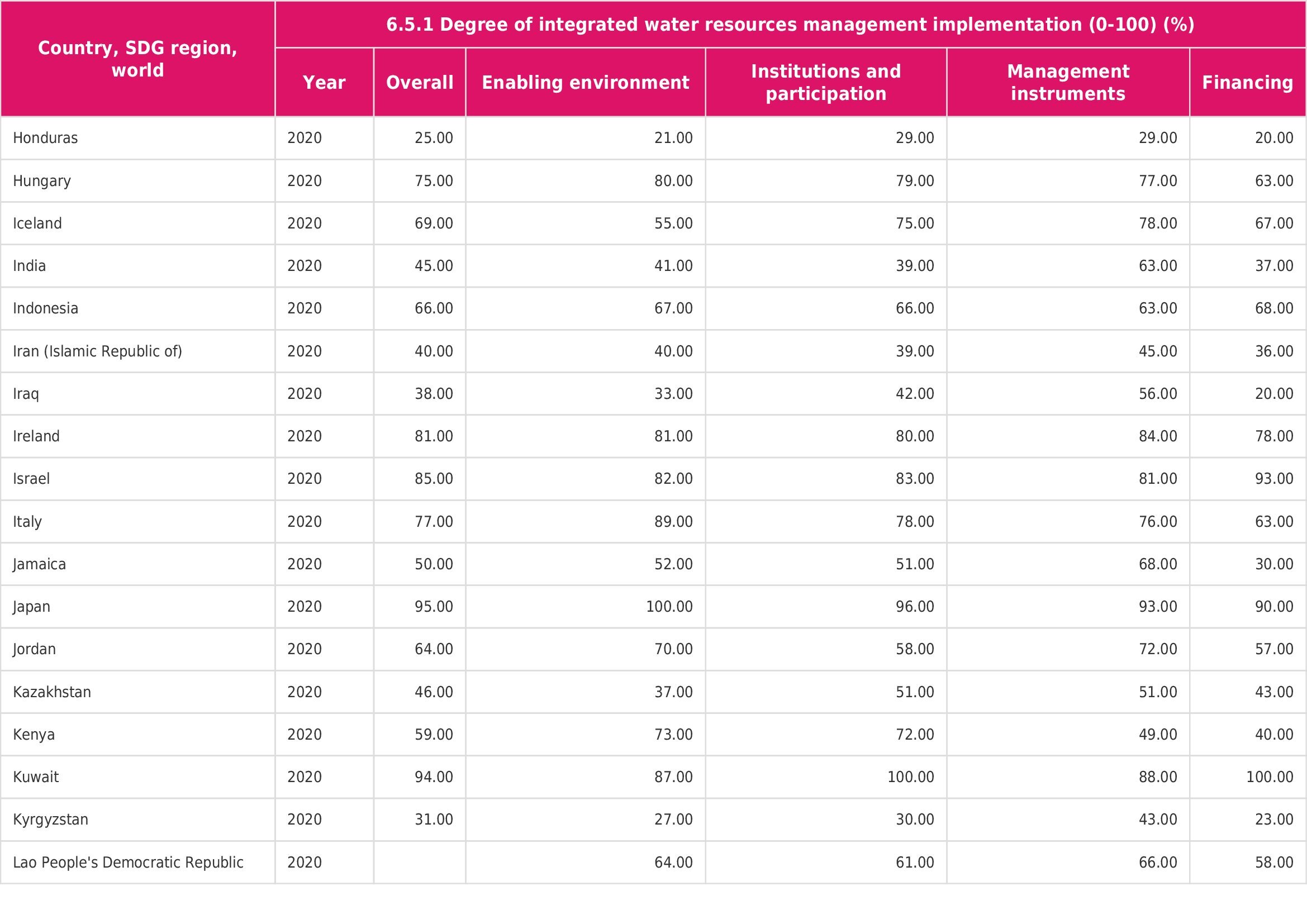 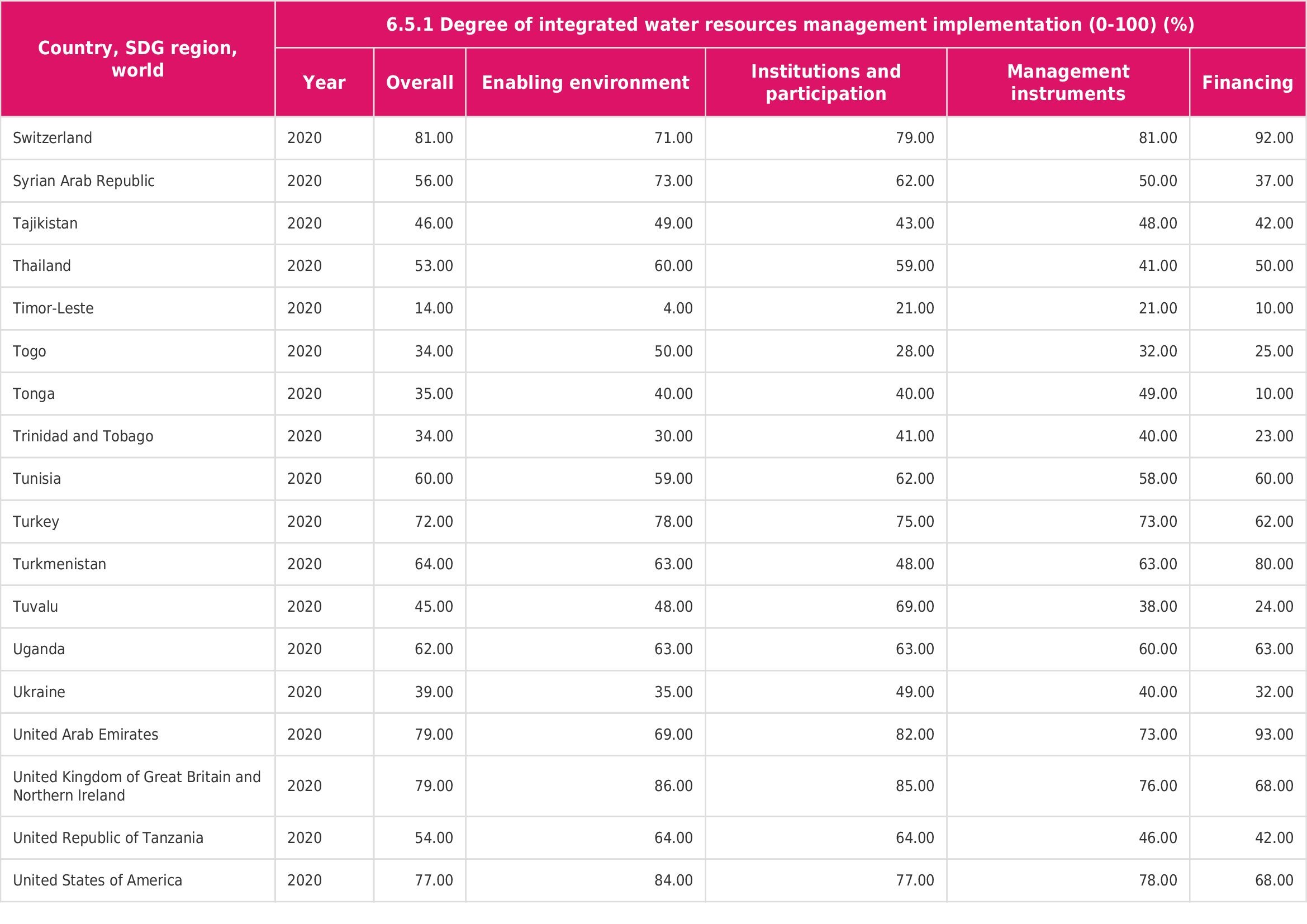 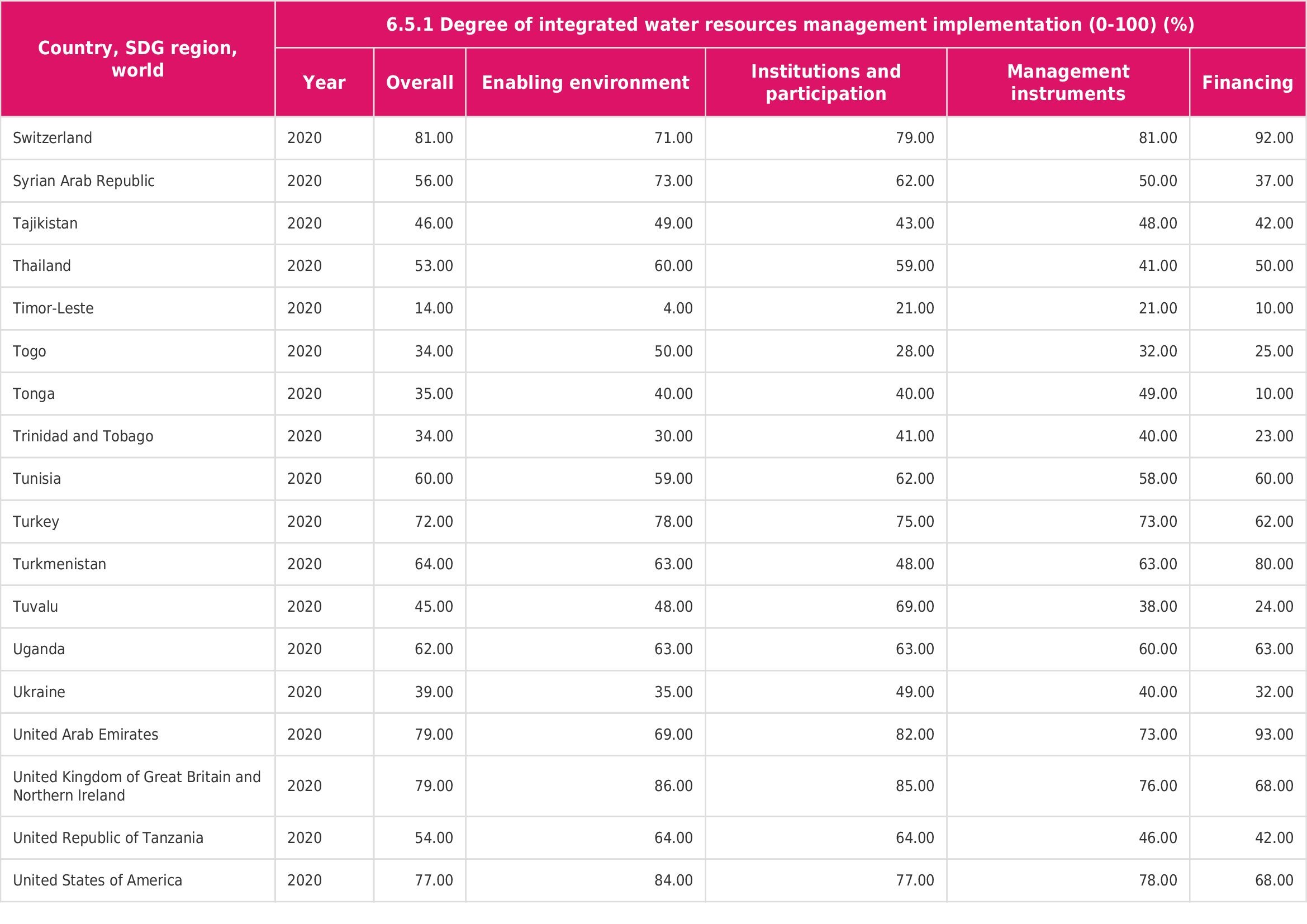 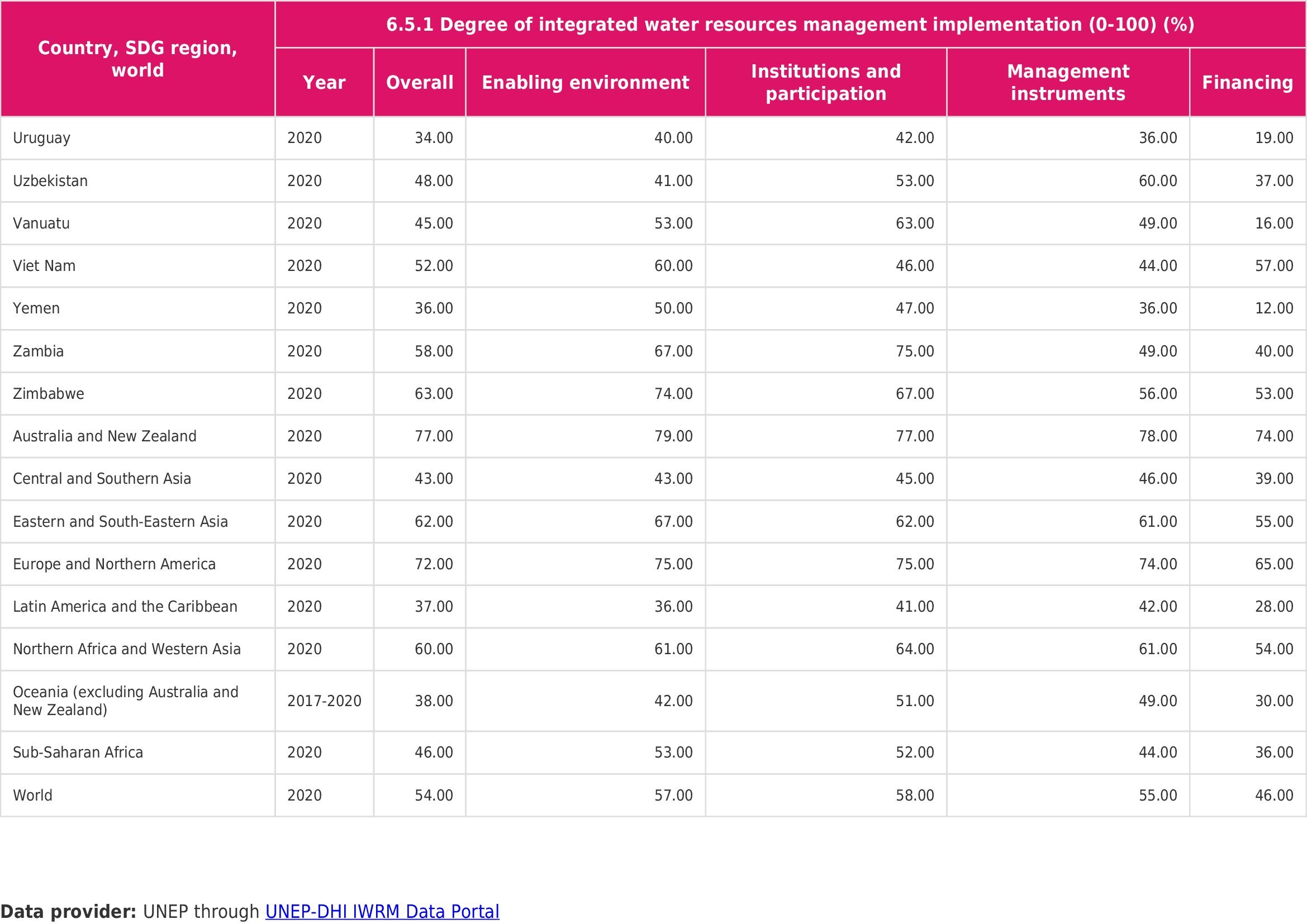 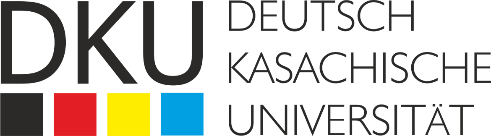 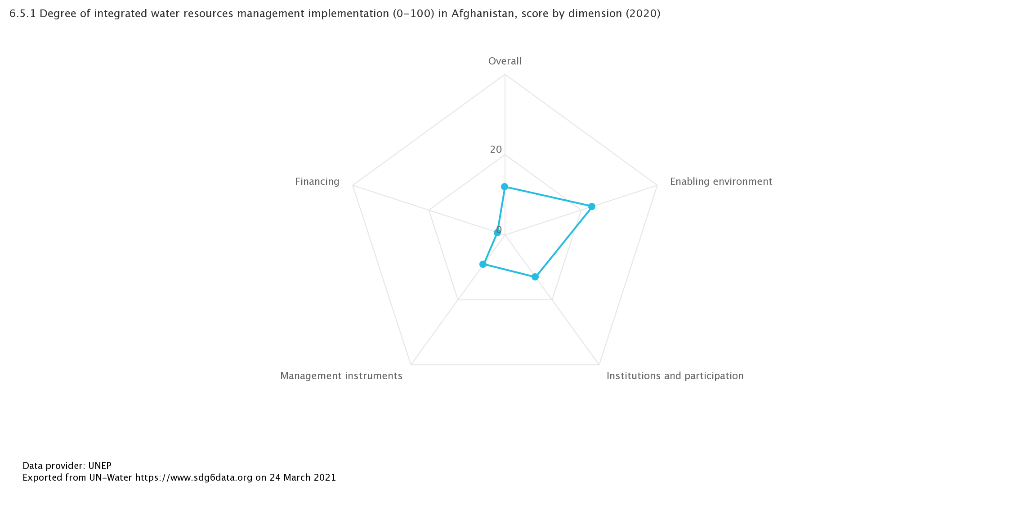 Afghanistan
Degree of integrated water resources management implementation 31 %
Degree of integrated water resources management implementation 12 %
Degree of integrated water resources management implementation 46 %
Degree of integrated water resources management implementation 46 %
Degree of integrated water resources management implementation 64 %
Degree of integrated water resources management implementation 48 %
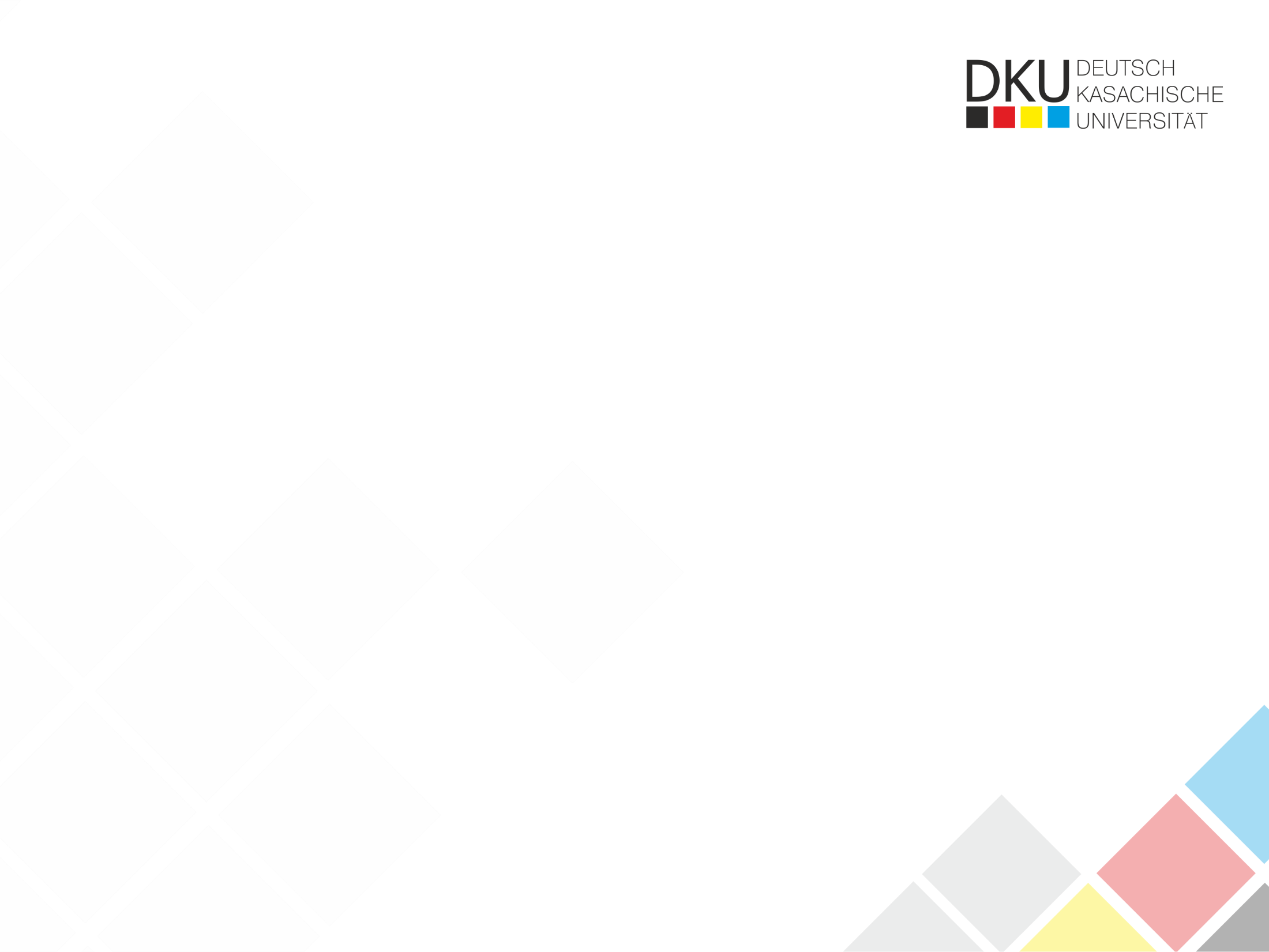 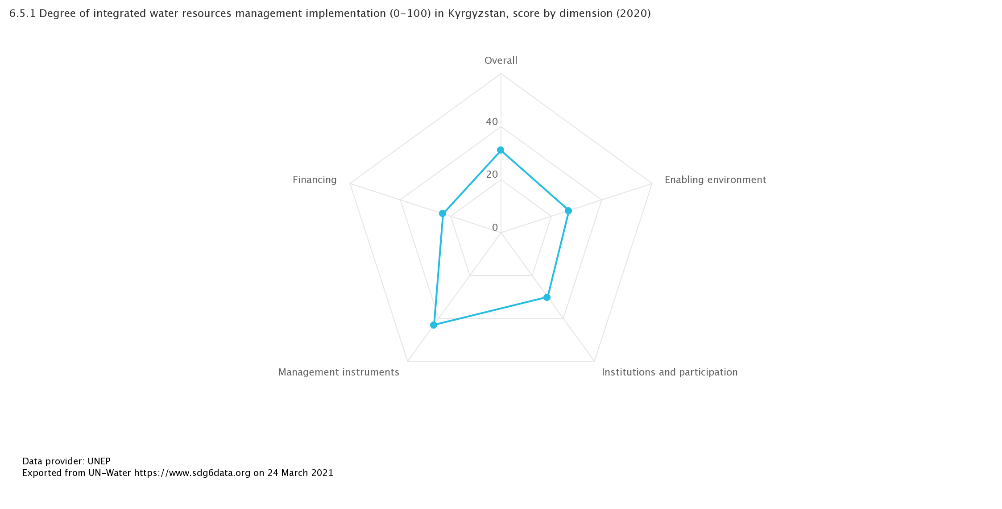 Kyrgyzstan
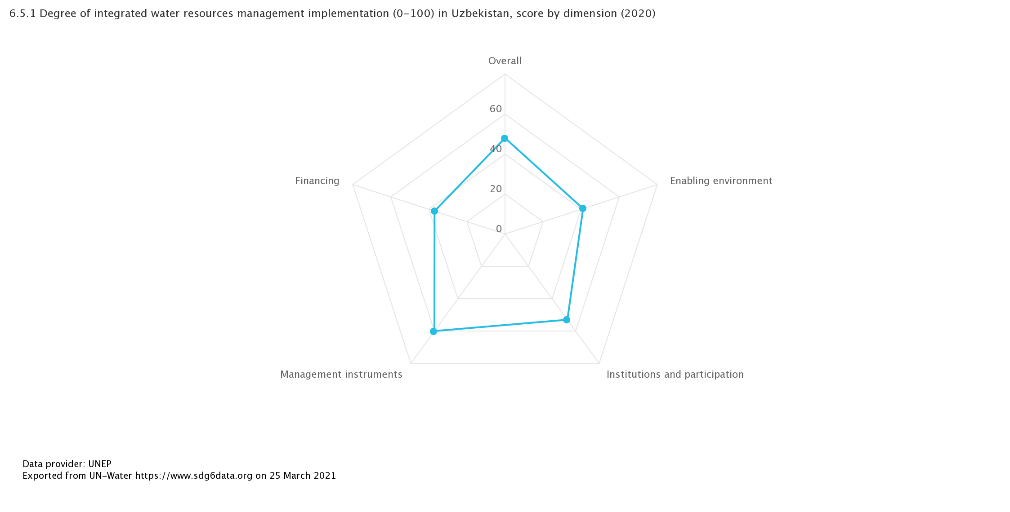 Uzbekistan
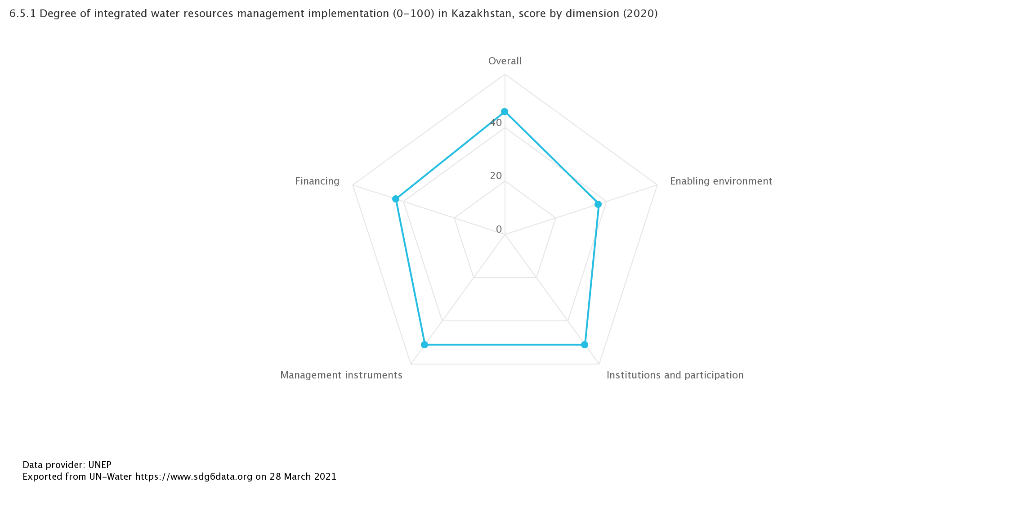 Kazakhstan
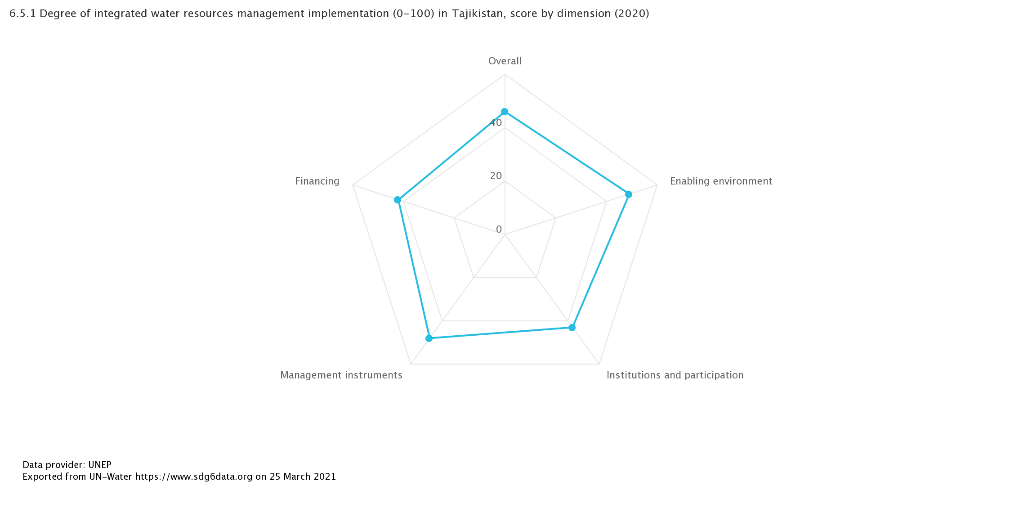 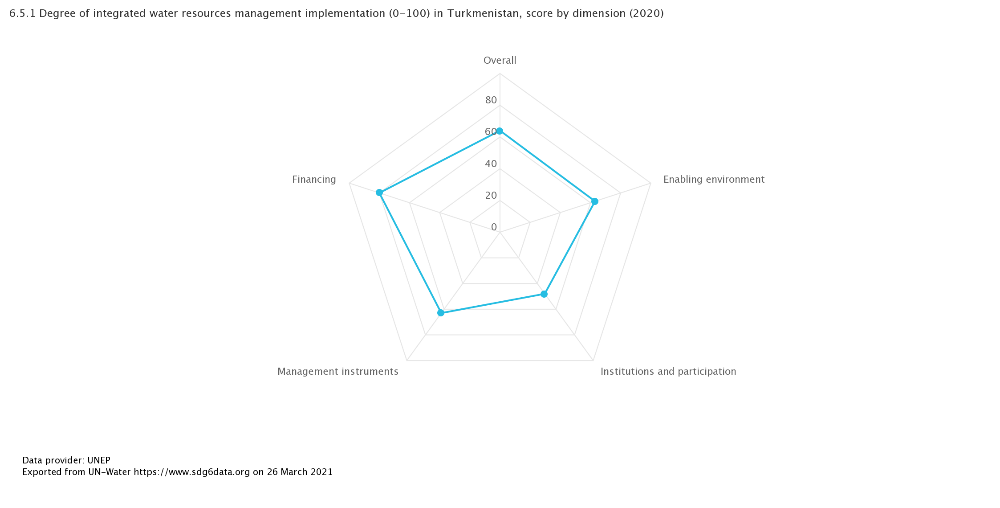 Tajikistan
Turkmenistan
Way forward
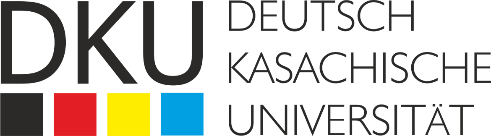 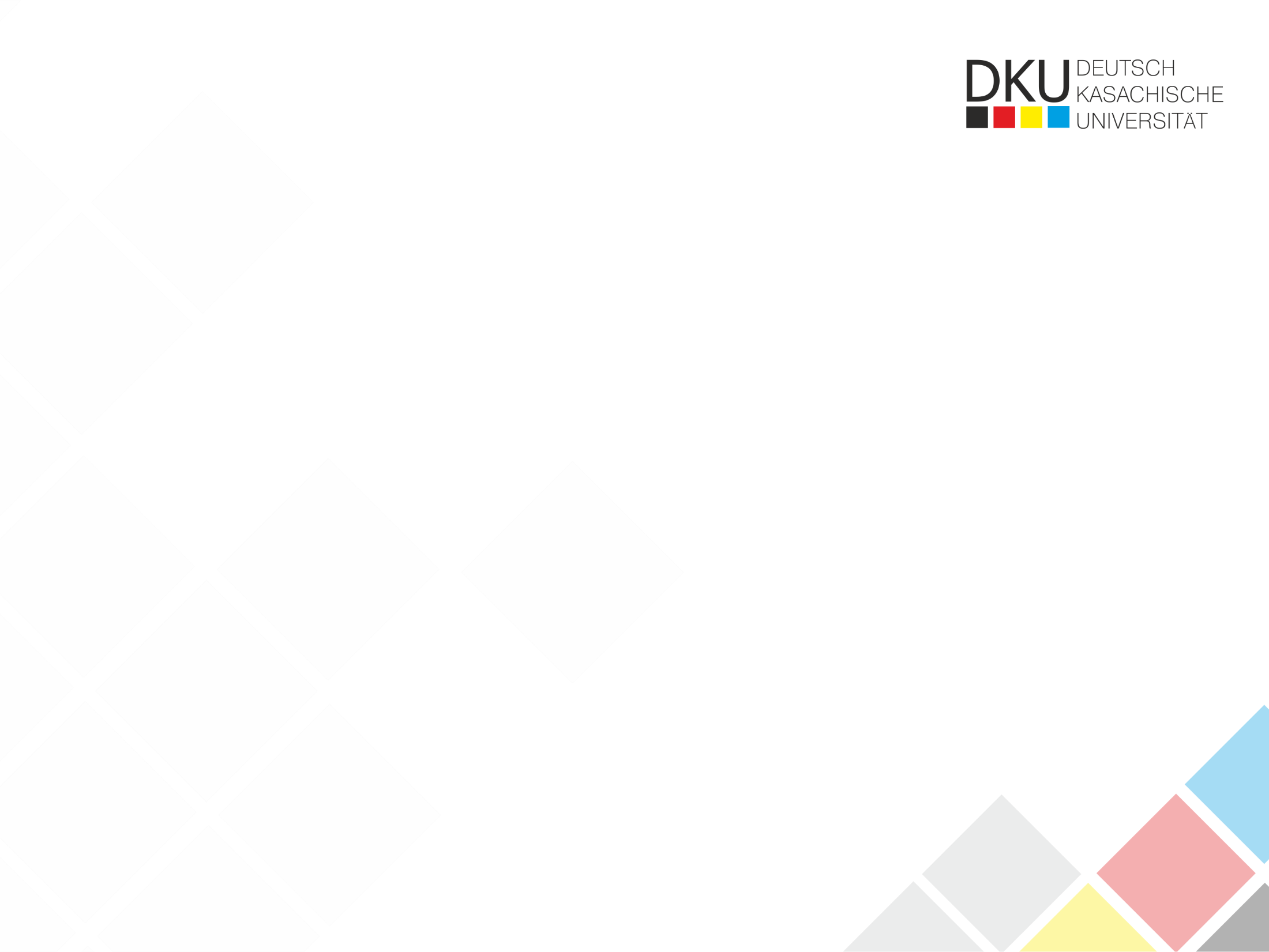 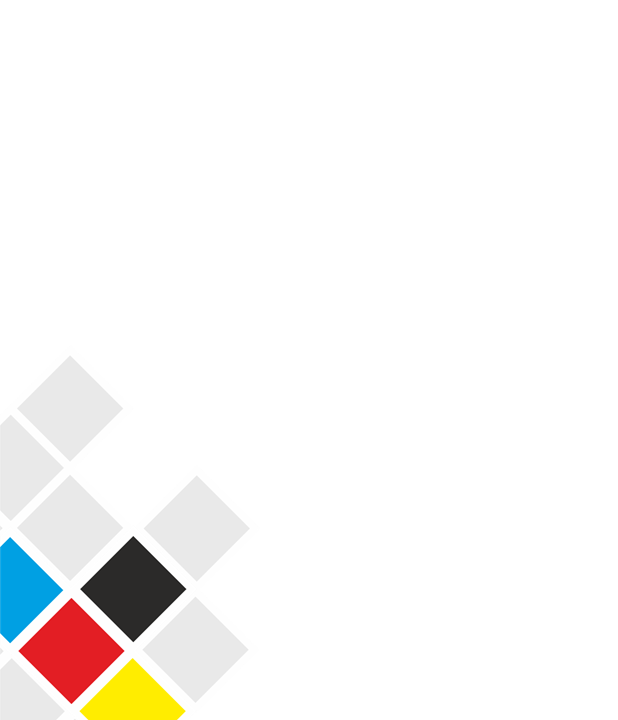 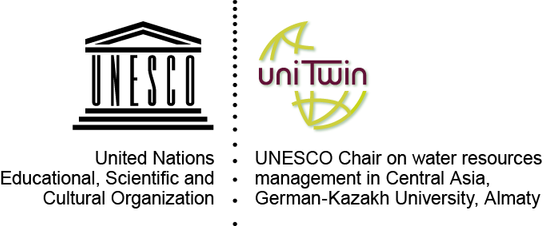 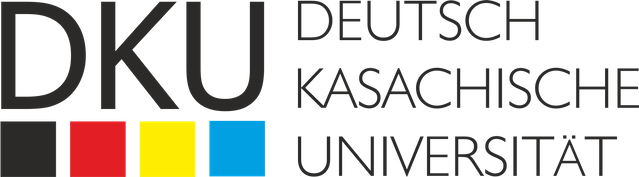 THANK YOU FOR YOUR ATTENTION!

Dr. iur. Barbara Janusz-Pawletta
Vice-rector for International Cooperation,
UNESCO Chair Holder in Water Management in Central Asia at DKU

 email: janusz-pawletta@dku.kz
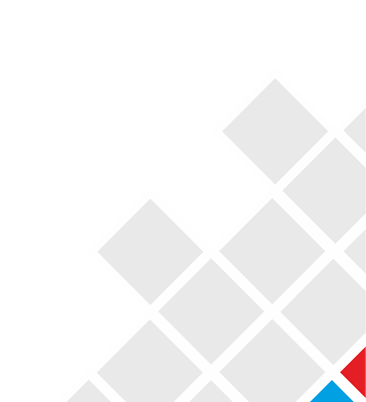